Informe Mensual, Enero 2015
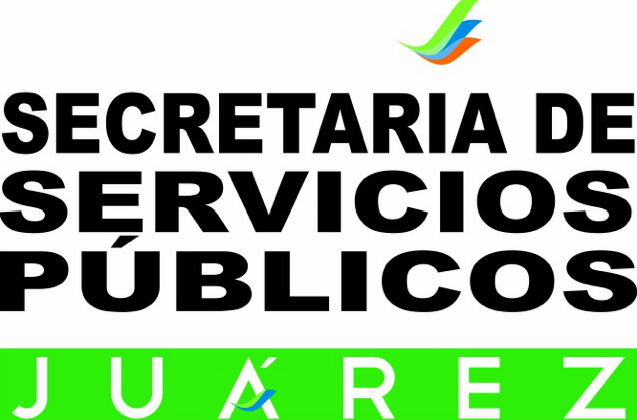 Administración 2012-2015
Distintivo de Progreso!
Dirección de Limpia
Colonias atendidas:
Lomas del Sol
Las Carmelitas
Héctor Caballero
La Esperanza
San Antonio
Hda San Antonio 
San Mateo
Hda La Escondida
Burócratas de Gpe
Monte Kristal
Bosques de San Pedro
10 de Mayo
La Maestranza
Mirador de la Montaña
Los Valles 2º Sector
Charco Azul
Ejido Calderón
Incremento de 890,000 lts. vs año anterior
Año anterior: Enero 2,960,000 lts.
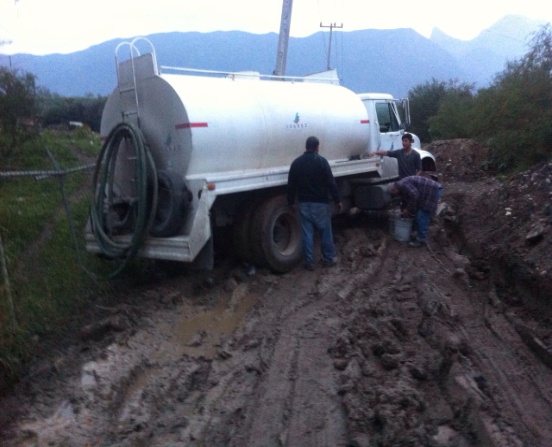 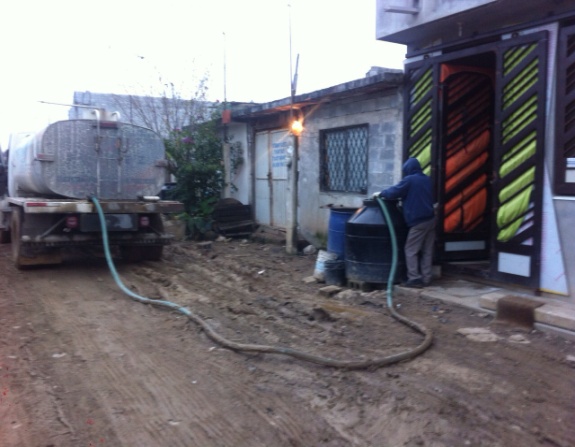 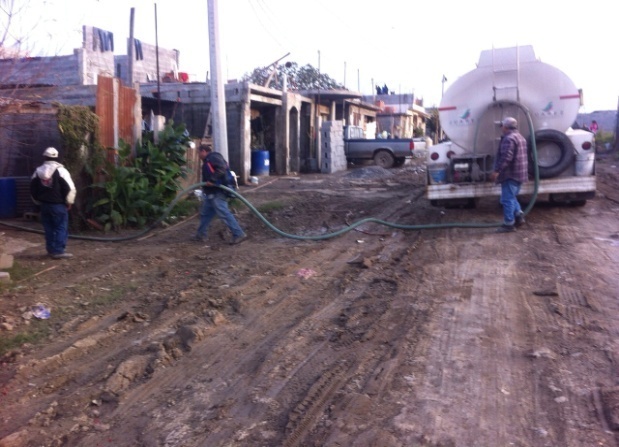 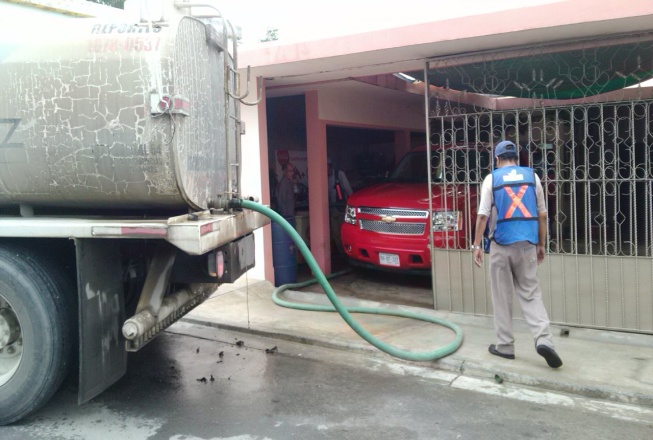 Abastecimiento de Agua Pipas
Dirección de Limpia
Incremento 174 tons. vs año anterior
Incremento 52 tons. vs año anterior
Fecha de corte: 29 de Enero 2015.
Año anterior: Enero 4,960 tons.
Año anterior: Enero 320 tons.
Siguientes acciones: Medición de Calidad en el Servicio de Recolección, mediante aplicación de encuestas.
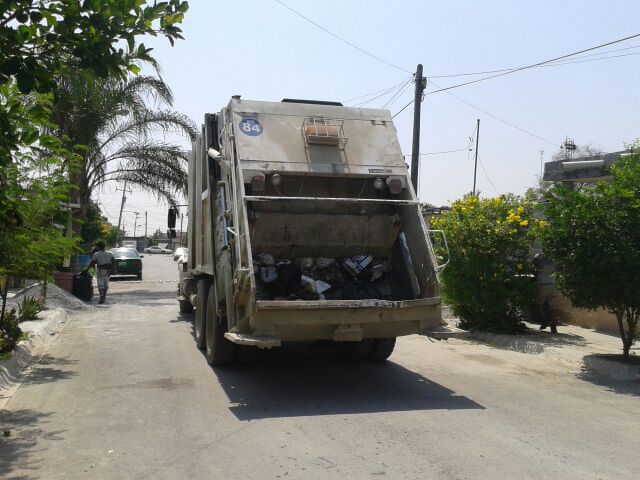 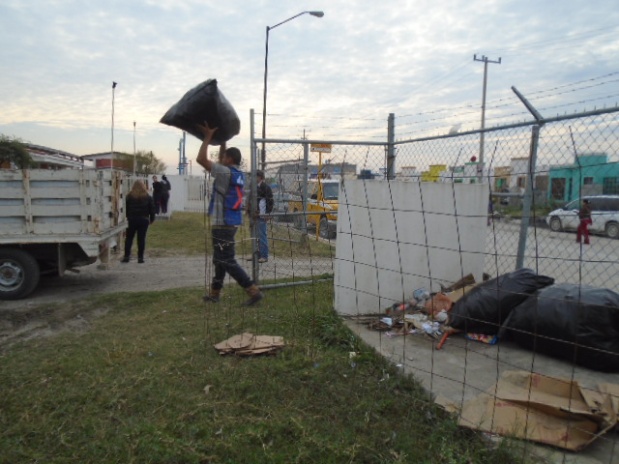 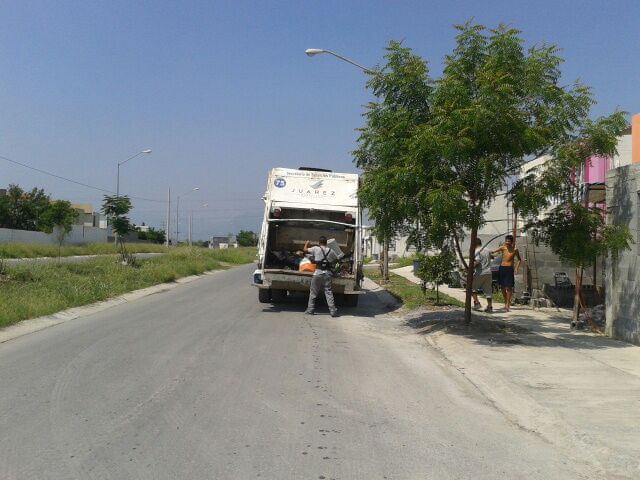 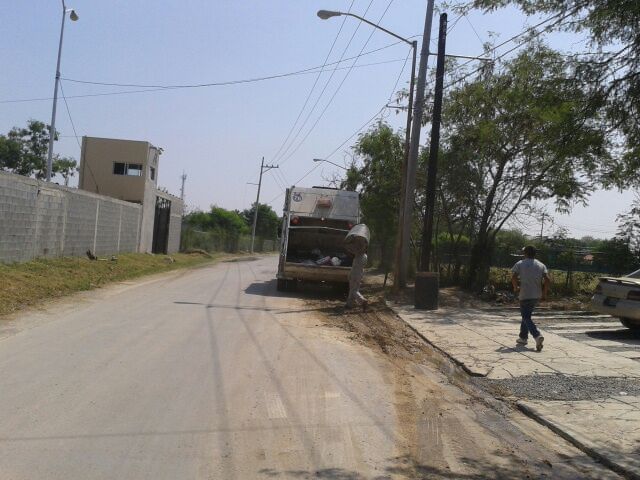 Dirección de Limpia
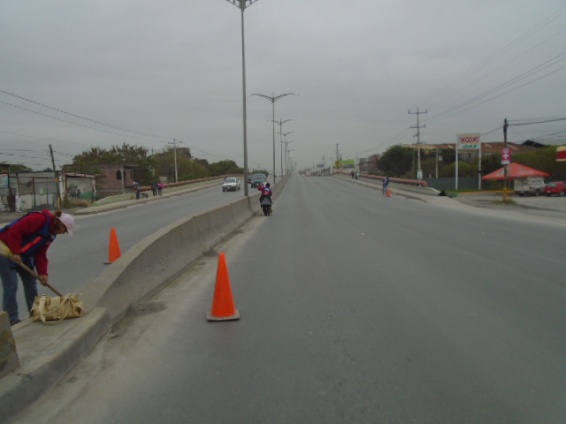 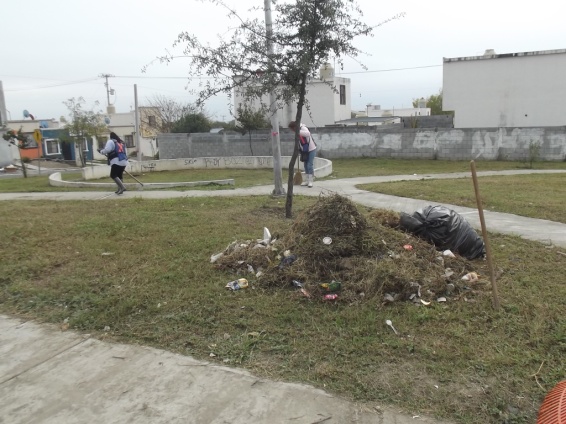 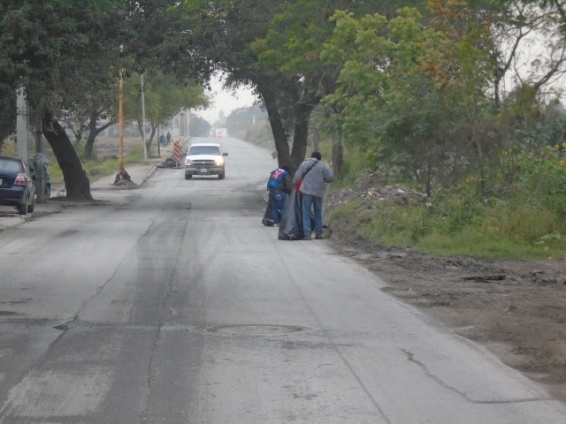 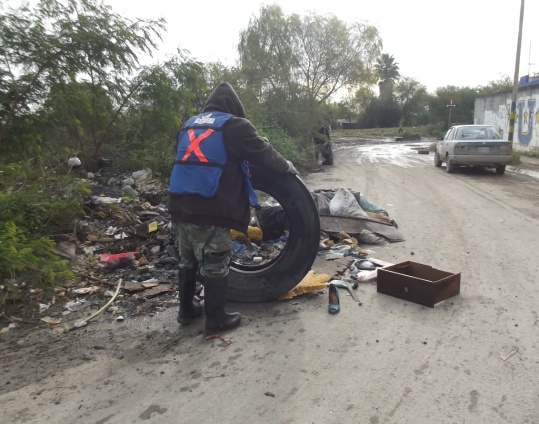 Barrido Manual Enero 2015
Dirección de Limpia
Descacharrizaciones mes de Enero 2015.
TOTAL DE TONELAJE      24.7
Próximas descacharrizaciones en colonias: 
Rehiletes 
Pedregal de Santa Mónica
Terranova (5 sectores)
Vistas del Rio
Acciones para evitar la proliferación de plagas.
Dirección de Parques
Mantenimiento (M2 Deshierbados)
2014
Enero año anterior: 427,342 m2
(42.7 Hectáreas)
2015
Administración 2012-2015
Distintivo de Progreso!
Informe Mensual, Enero 2015.
Detalle de áreas atendidas y hectáreas deshierbadas
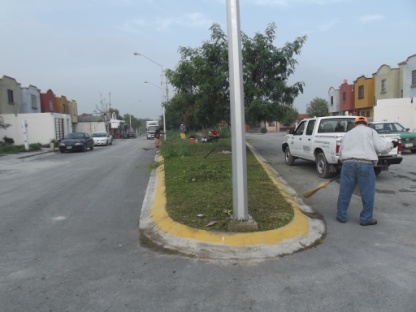 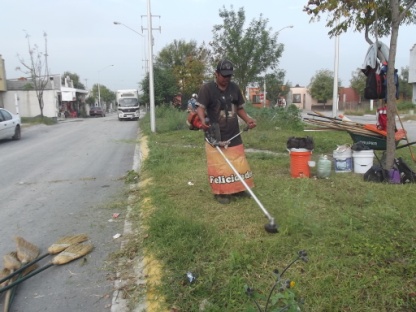 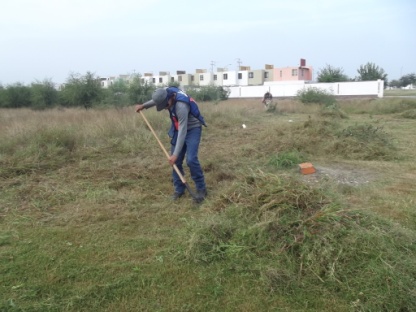 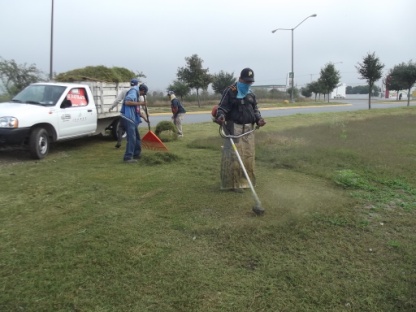 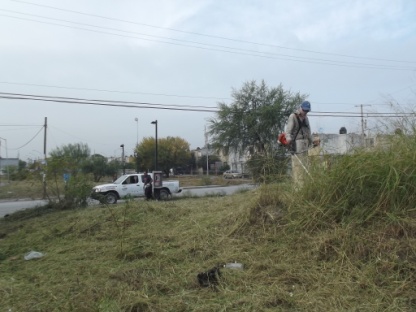 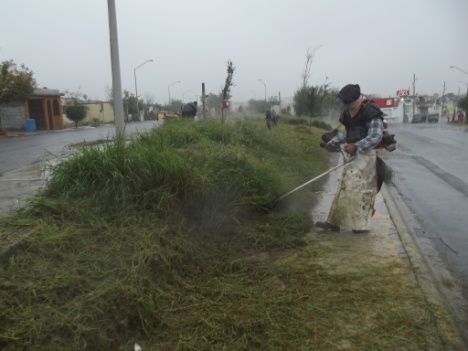 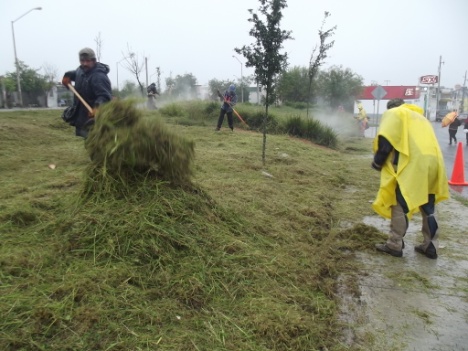 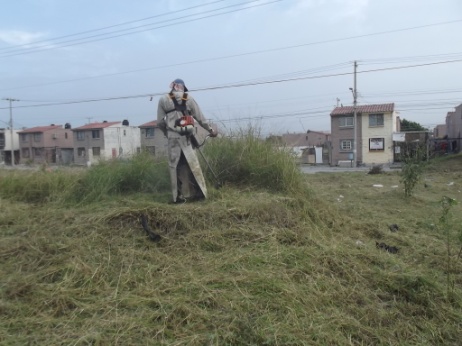 Administración 2012-2015
Dirección de Parques
Gráficas de Comportamiento
Colonias atendidas Enero año anterior: 28
Factores que influyen:
Cantidad de áreas por colonia.
Medida de cada área o zona.
Requerimiento de mantenimiento.
Suministros de herramienta, materiales y disponibilidad de vehículos.
Promedio mensual de Colonias atendidas del año 2014: 40.
*Las medidas (extensión territorial) de cada colonia es una variación.
Administración 2012-2015
Informe Mensual, Enero 2015
Detalle de áreas deshierbadas y metros 2 deshierbados
Control de Forestación 2015
Nota: No hubo forestación en Enero año anterior.
3 de los árboles sembrados en este mes fueron en la Plaza Principal, donde se forestaron Encinos de 10” en la cual se apoyó al 100% con la mano de obra.
Se atendieron 27 colonias en el mes.
Administración 2012-2015
Informe Mensual, Enero 2015
Control de Riego Enero 2015
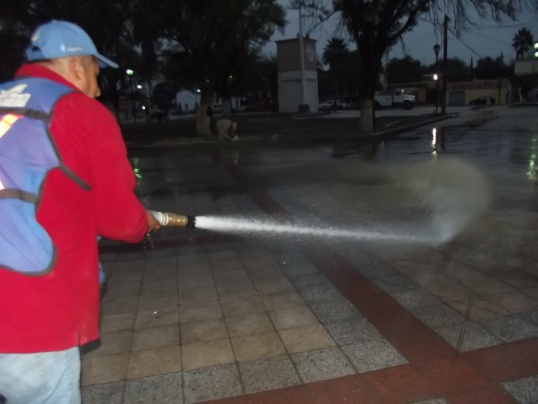 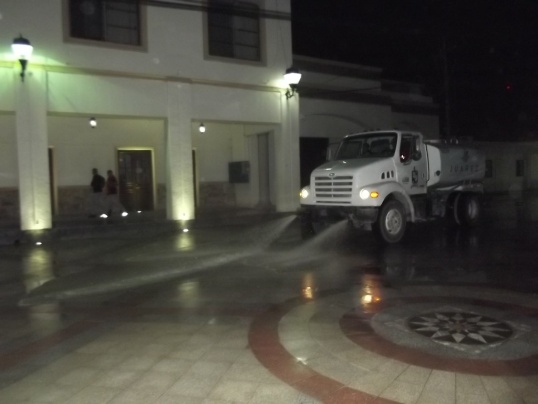 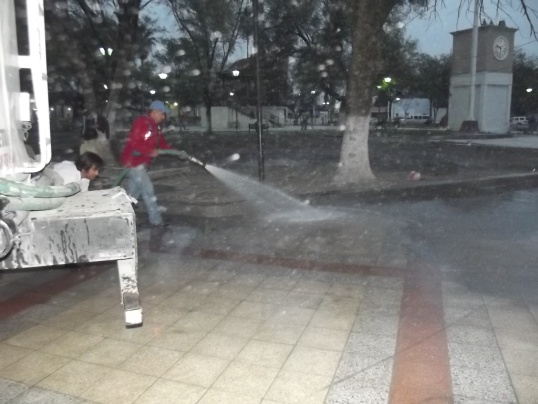 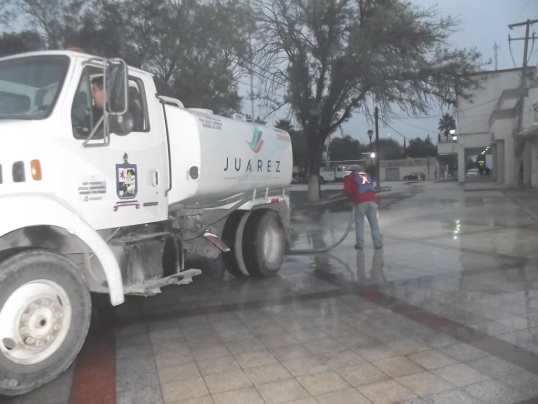 En el mes de Diciembre 2014 se utilizaron 256,000 lts. regando un total de 853 árboles.
Administración 2012-2015
Dirección de Alumbrado
Avances: Proyecto de iluminación.
Beneficios directos a todos los habitantes de las colonias.
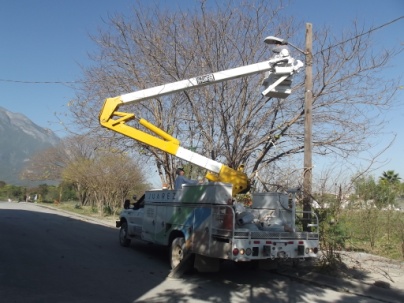 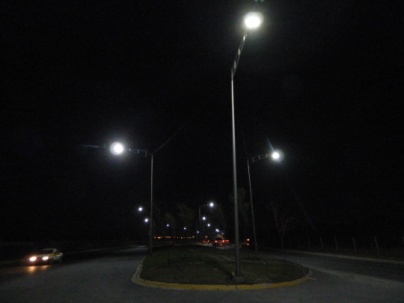 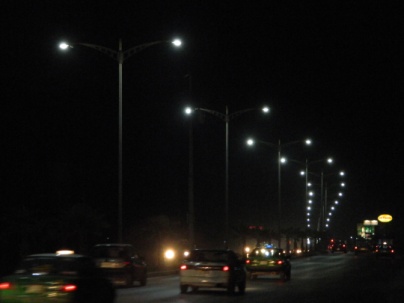 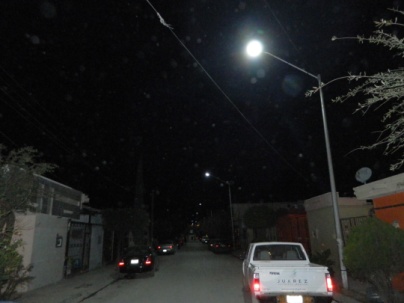 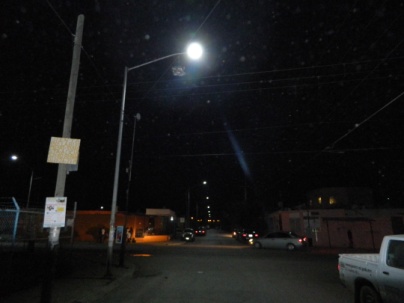 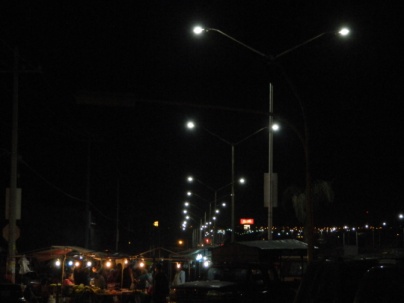 Administración 2012-2015 Distintivo de Progreso!
Mantenimiento Público
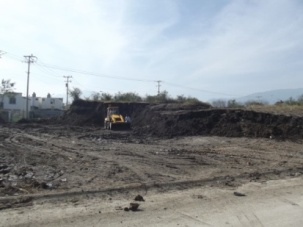 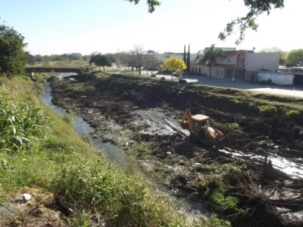 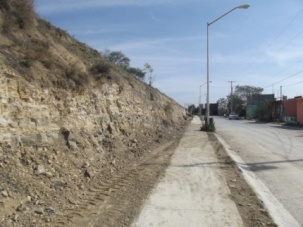 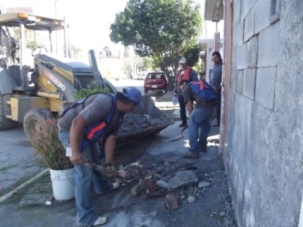 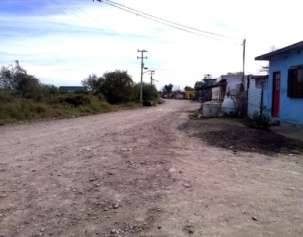 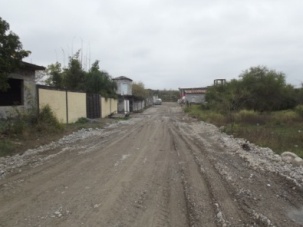 Administración 2012-2015 Distintivo de Progreso!
Mantenimiento Público
Mantenimiento y reparación de 12 juegos
Acciones adicionales: Instalación y traslado de toldos y escenarios
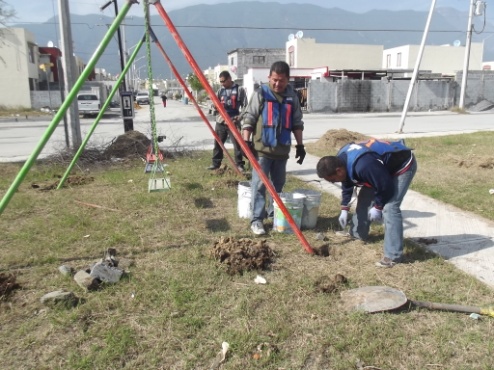 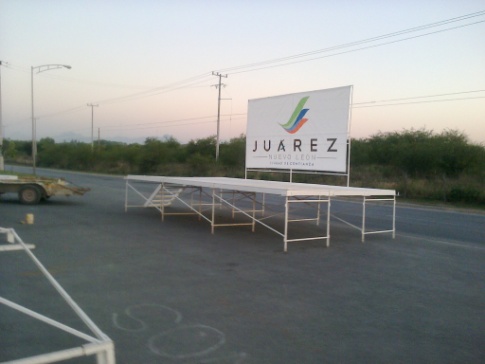 Administración 2012-2015 Distintivo de Progreso!
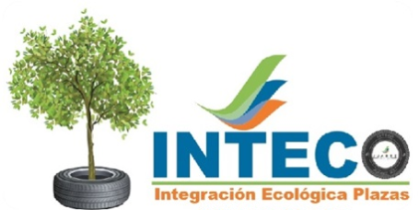 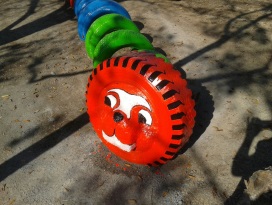 Integración Ecológica
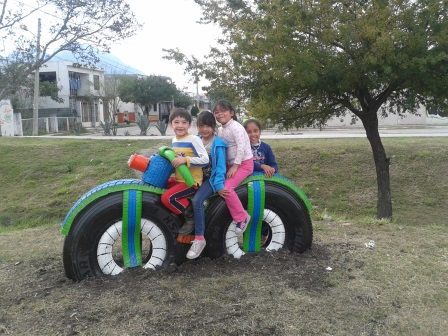 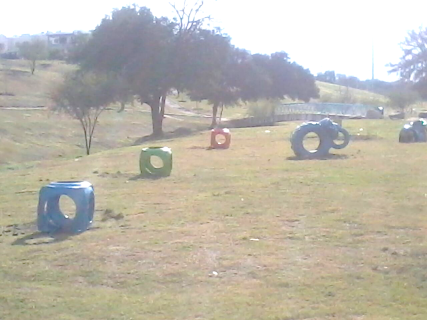 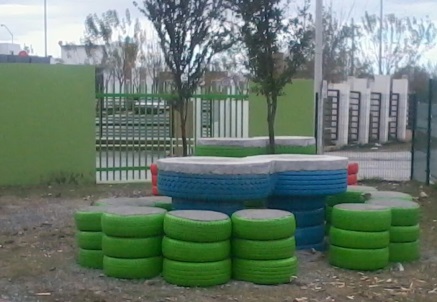 Recolección de llantas: 1,914
Llantas utilizadas:             402
Inventario actual de llantas: 1,512